Chapter 17
Macroeconomic and Industry Analysis
INVESTMENTS | BODIE, KANE, MARCUS
© McGraw-Hill Education. All rights reserved. Authorized only for instructor use in the classroom. No reproduction or further distribution permitted without the prior written consent of McGraw-Hill Education.
Fundamental Analysis
Intrinsic value comes from its earnings prospects determined by:
The global economic environment
Economic factors affecting the firm’s industry 
The position of the firm within its industry
The Global Economy (1 of 2)
International economy affects firm prospects
Performance in countries and regions can be highly variable
Harder for businesses to succeed in contracting economies than in expanding ones
The Global Economy (2 of 2)
Political risk:
Greek and Spanish economies
U.S. fiscal cliff
Exchange rate risk:
Changes the prices of imports and exports
Honda manufacturing in North America
Economic Performance (1 of 2)
Table 17.1 Economic Performance
Economic Performance (2 of 2)
Source: The Economist, January 2, 2016.
Exchange Rate Changes
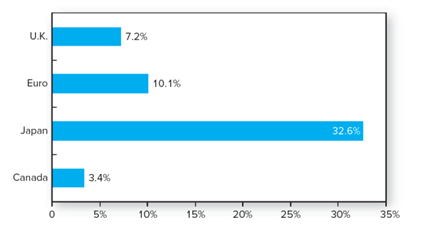 Figure 17.1 Change in real exchange rate: U.S. dollar versus major currencies, 2003-2015
Source: Author’s calculations using data from OECD.
The Domestic Macro economy
Stock prices rise with earnings
P/E ratios are normal range: 12-25
Forecasting the performance of the broad market begins with an assessment of the economy as a whole
S&P 500 Index versus Earnings Per Share
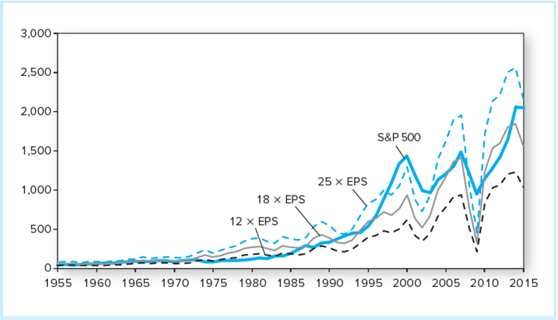 Figure 17.2 S&P 500 index versus earnings per share
Source: Author’s calculations using data from The Economic Report of the President.
The Domestic Macro economy:Key Variables
Gross domestic product
Unemployment rates
Inflation
Interest rates
Budget deficit
Sentiment
Demand and Supply Shocks
Demand-side Policy
Fiscal policy —
Monetary policy —
[Speaker Notes: Fiscal policy – the government’s spending and taxing actions

Monetary policy – manipulation of the money supply]
Fiscal Policy (1 of 2)
Most direct way to stimulate or slow the economy
Formulation of fiscal policy is often a slow, cumbersome political process
Fiscal Policy (2 of 2)
The net effect of fiscal policy: 
Budget surplus or deficit
Deficit stimulates the economy because:
Spending increases demand for goods > increased taxes reduces the demand for goods
Monetary Policy (1 of 2)
Money supply manipulation  to influence economic activity
Increasing the money supply lowers interest rates  stimulates the economy
Less immediate effect than fiscal policy
Monetary Policy (2 of 2)
Tools of monetary policy:
Open market operations
Discount rate
Reserve requirements
Supply-Side Policies
Creates an environment in which workers and owners of capital have the maximum incentive and means to produce and develop goods
Supply-siders focus on how tax policy can improve incentives to work and invest
Business Cycles
The transition points across cycles are called peaks and troughs
Peak: 
Trough:
[Speaker Notes: Peak: the transition from the end of an expansion to the start of a contraction.
Trough: occurs at the bottom of a recession just as the economy enters a recovery.]
The Business Cycle
Economic Indicators (1 of 4)
Leading indicators:
Coincident indicators:
Lagging indicators:
[Speaker Notes: Leading indicators: tend to rise and fall in advance of the economy.
Coincident indicators: move with the market.
Lagging indicators: change subsequent to market movements.]
Economic Indicators (2 of 4)
Table 17.2 Indexes of Economic Indicators
Leading Indicators
Average weekly hours of production workers (manufacturing)
Initial claims for unemployment insurance
Manufacturers' new orders (consumer goods and materials industries)
Institute of Supply Management's "Index of New Orders"
New orders for nondefense capital goods
New private housing units authorized by local building permits
Economic Indicators (3 of 4)
Yield curve slope: 10-year Treasury minus federal funds rate
Stock prices, 500 common stocks
Leading index of credit market conditions
Index of consumer expectations for business conditions
Coincident Indicators
Employees on nonagricultural payrolls
Personal income less transfer payments
Industrial production
Manufacturing and trade sales
Economic Indicators (4 of 4)
Lagging Indicators
Average duration of unemployment
Ratio of trade inventories to sales
Change in index of labor cost per unit of output
Average prime rate charged by banks
Commercial and industrial loans outstanding
Ratio of consumer installment credit outstanding to personal income
Change in consumer price index for services
Source: The Conference Board, Business Cycle Indicators, June 2016.
Indexes of Leading, Coincident, and Lagging Indicators (1 of 3)
Index of Leading Indicators
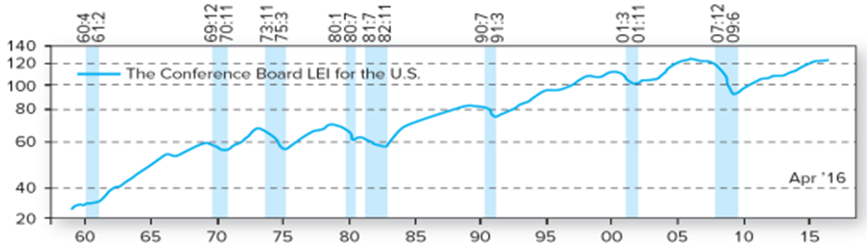 Indexes of Leading, Coincident, and Lagging Indicators (2 of 3)
Index of Coincident Indicators
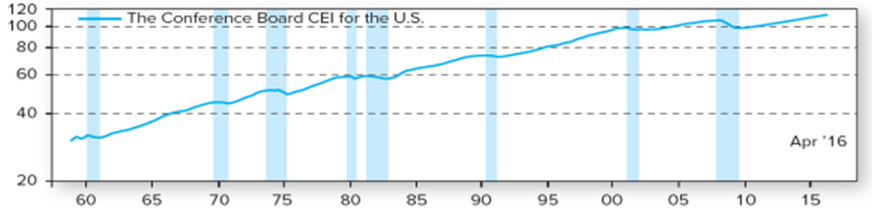 Indexes of Leading, Coincident, and Lagging Indicators (3 of 3)
Index of Lagging Indicators
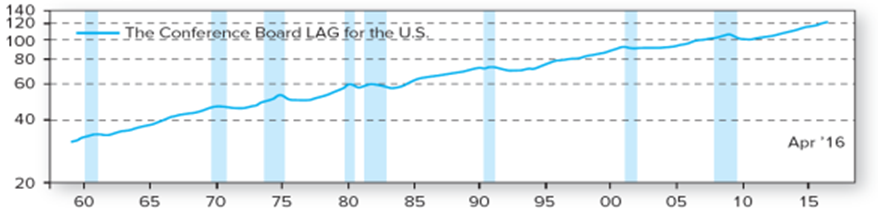 Economic Calendar (1 of 2)
Many sources, such as The Wall Street Journal and Yahoo! Finance, publish the public announcement dates of various economic statistics
Economic Calendar (2 of 2)
Figure 17.4 Economic Calendar at yahoo!, week of June 14, 2016
Source: yahoo!, Finance, Earnings Calendar, biz.yahoo.com, June 20, 2016.
Industry Analysis
Similar to an ailing macro economy, it is unusual for a firm in a troubled industry to perform well
Economic performance can vary widely across industries
Return on Equity, 2015-2016
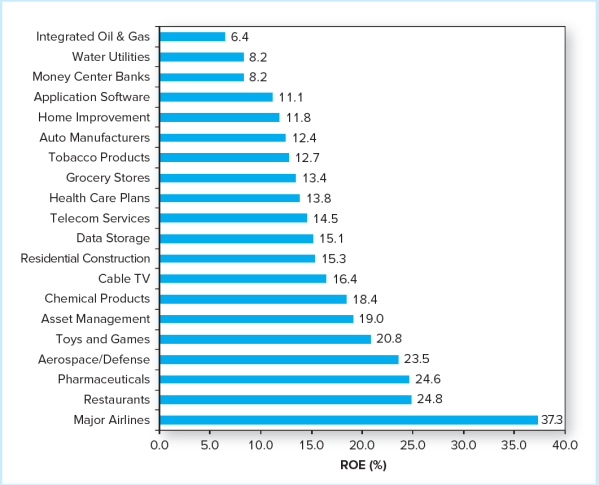 Industry Stock Price Performance, 2012 vs. 2016
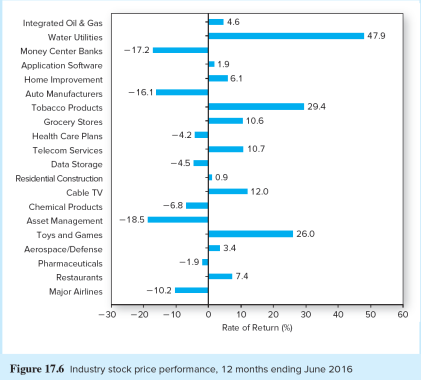 Defining an Industry
North American Industry Classification System, or NAICS codes
Firms with the same four-digit NAICS codes are commonly taken to be in the same industry
Table 17.5 Examples of NAICS Industry Codes
Sensitivity to the Business Cycle(1 of 3)
Three factors determine a firm’s sensitivity to the business cycle:
Sensitivity of sales
Necessities vs. discretionary goods
Items that are not sensitive to income levels (such as tobacco and movies) vs. items that are, (such as machine tools, steel, autos)
Sensitivity to the Business Cycle(2 of 3)
Operating leverage
Firms with low operating leverage (less fixed assets) are less sensitive to business conditions
Firms with high operating leverage (more fixed assets) are more sensitive to the business cycle
[Speaker Notes: Operating leverage : the split between fixed and variable costs]
Sensitivity to the Business Cycle(3 of 3)
Financial leverage
Interest is a fixed cost that increases the sensitivity of profits to the business cycle
[Speaker Notes: Financial leverage: the use of borrowing]
Industry Cyclicality
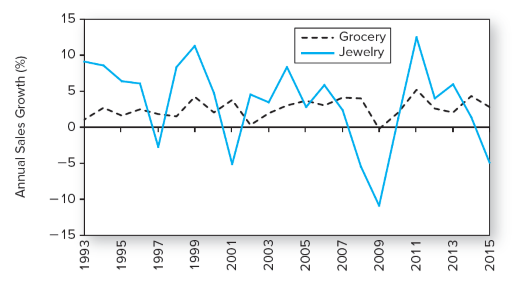 Figure 17.8 Industry cyclicality: Growth of sales, year over year, in two industries; sales of jewelry show much greater variation than sales of groceries
Operating Leverage of Firms A and B Throughout the Business Cycle
Firm A: Low Fixed Costs 
Firm B: High Fixed Costs
A Stylized Depiction of the Business Cycle
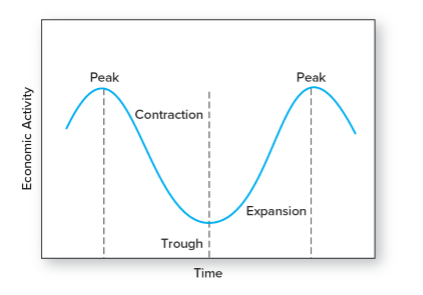 Sector Rotation (1 of 3)
Portfolio is shifted into industries or sectors that should outperform, according to the stage of the business cycle
Sector Rotation (2 of 3)
Peaks — natural resource extraction firms
Contraction — defensive industries such as pharmaceuticals and food
Trough — capital goods industries
Expansion — cyclical industries such as consumer durables
Sector Rotation (3 of 3)
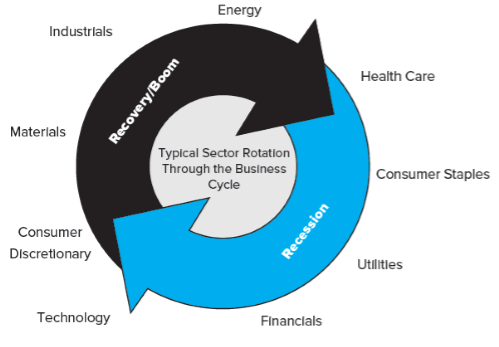 Figure 17.10 Sector rotation
Source: Sam Stovall, BusinessWeek online, “A Cyclical Take on Performance.”
Industry Life Cycles (1 of 2)
Stage
Start-up
Consolidation
Maturity
Relative Decline
Sales Growth
Rapid and increasing
Stable
Slowing
Minimal or negative
The Industry Life Cycle
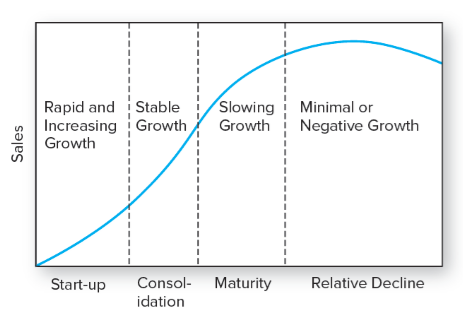 Industry Structure and Performance:Five Determinants of Competition
Threat of entry
Rivalry between existing competitors
Pressure from substitute products
Bargaining power of buyers
Bargaining power of suppliers
End of Presentation